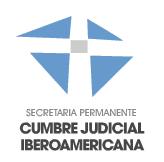 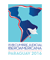 XVIII Cumbre Judicial Iberoamericana
Portal Iberoamericano del Conocimiento Jurídico
Primera Reunión Preparatoria,

Montevideo, Uruguay 
Agosto5,  2014
Portal Iberoamericano del Conocimiento Jurídico
I. ANTECEDENTES INMEDIATOS (SANTIAGO DE CHILE)
Portal Iberoamericano del Conocimiento Jurídico - PICJ
Antecedentes (ACTA FINAL)

«(…) Proyecto Portal Iberoamericano del Conocimiento Jurídico
	
42. Afirmando que el desarrollo del conocimiento es responsabilidad de todos, su efectiva difusión y acceso permitirá integrar los esfuerzos destinados a participar de la evolución del pensamiento en general y del jurídico en particular, por lo que aprobamos en definitiva el Portal Iberoamericano del Conocimiento Jurídico, conscientes de los beneficios que brindará al interior y al exterior de la Cumbre Judicial Iberoamericana.

43. Acordamos mantener el compromiso de alimentación de los contenidos del Portal Iberoamericano del Conocimiento Jurídico, que está operativo plenamente bajo las funcionalidades desarrolladas bajo la administración de la Suprema Corte de Justicia de la Nación (México).

44. Aprobamos la continuidad del Portal Iberoamericano del Conocimiento Jurídico, con el propósito de concluir con los contenidos relativos a las resoluciones en materia penal, e iniciar con los contenidos inherentes a la materia constitucional, así como respecto de resoluciones de otros tribunales que conforman la estructura judicial de cada uno de los países miembros de la Cumbre Judicial Iberoamericana.

45. Aprobamos, con la redacción definitiva que se incorpora como Anexo VIII de esta declaración, el documento presentado por el grupo de trabajo constituido al efecto. (…)»

..
Portal Iberoamericano del Conocimiento Jurídico
II. CONTINUIDAD
Portal Iberoamericano del Conocimiento Jurídico - PICJ
Continuidad

Estado de la situación respecto al modelo adquirido para recopilación de información e integración al buscador (al 1 de agosto de 2014):
Portal Iberoamericano del Conocimiento Jurídico - PICJ
Continuidad

Estado de la situación respecto a las actualizaciones de contenidos en las diferentes secciones del portal:
Portal Iberoamericano del Conocimiento Jurídico - PICJ
Avances –Portal y Buscador-


Avances en la consulta de información para México
Consulta de tesis y jurisprudencia en materia Penal.
Al consultar detalle de la tesis, se podrá consultar, en su caso, la ejecutoria o ejecutorias respectivas.

En funcionalidad general
Funcionalidad para mantener visible la barra de búsqueda en todo momento.
Posibilidad de realizar filtros en la búsqueda por medio de los atributos especificados en el catálogo.
Registro de resoluciones por medio de Plataforma Común.
Cambio del ícono de Estadística –gráfica de barras- y el nombre por el de “Numeralia General”.
Funcionalidad para el movimiento del carrusel.
Se agregaron portales de tribunales constitucionales de otros países en el carrusel.
Actualización de fotografías, logo y datos relacionados con la XVIII Cumbre Judicial Iberoamericana.
Se agregó fondo de agua para reconocimiento del Portal Iberoamericano como PICJ.
Creación de la página de Facebook del Portal (antes aparecía como persona física).
Cambio del nombre del Twitter del Portal: https://twitter.com/_PICJ
Portal Iberoamericano del Conocimiento Jurídico - PICJ
Avances -Funcionalidades Portal
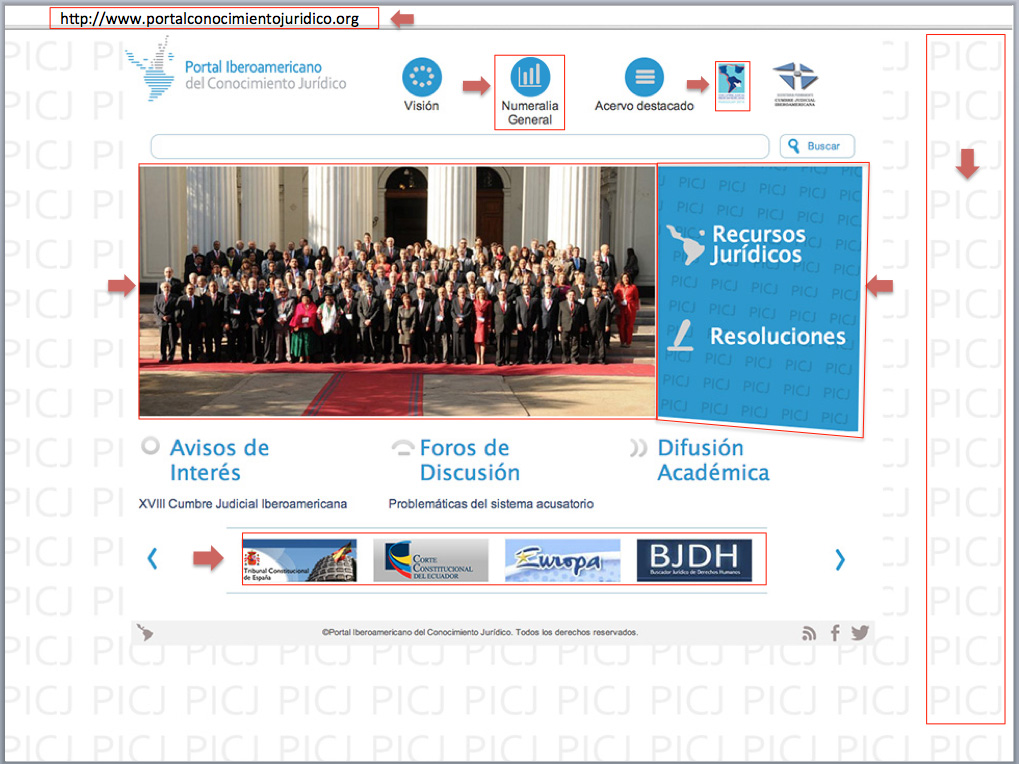 [Speaker Notes: (Aquí se incluirá el Dommie – Funcionalidades donde se destaque:
- Dominio
- Estadística (Nuevo nombre: Numeralia general)
- Íconos actualizados
- Foto actualizada
- Nuevos íconos carrusel manteniendo visible el de ícono de BJDH
- Agregar señalamientos / efectos de movimiento
)

Si no es posible que se ejemplifique en una imagen, agregar en todo caso 2 imágenes.]
Portal Iberoamericano del Conocimiento Jurídico - PICJ
Avances – Documentación de apoyo


Generación de documentación de apoyo:

Manual de operación
Donde se describen el modo de acceso, procesos para registro, consulta, edición y eliminación de contenidos en las diferentes secciones del Portal.

Registro de resoluciones (Plataforma común)
Donde se describen los pasos a seguir para registrar información relativa a las resoluciones y legislación a través del Portal.
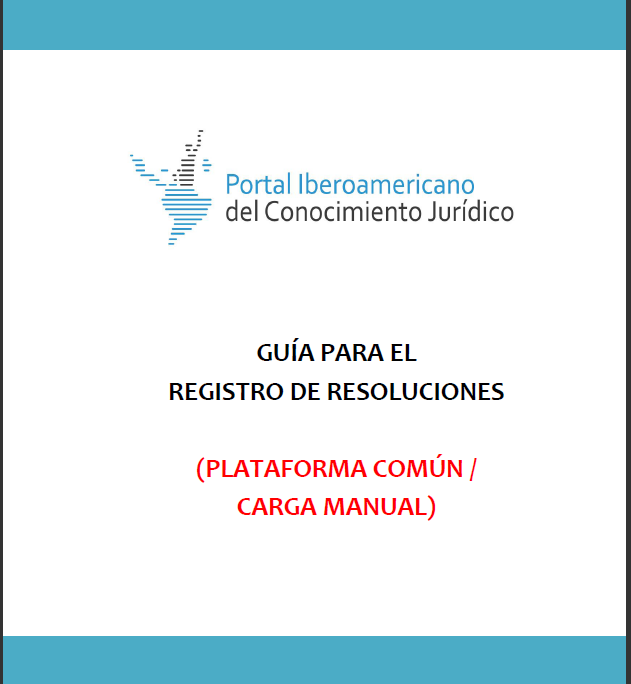 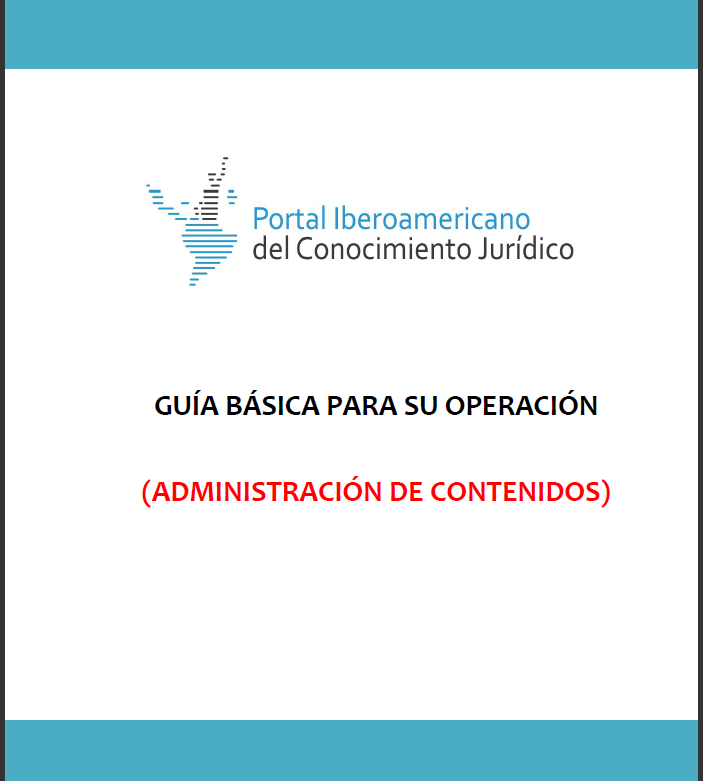 Portal Iberoamericano del Conocimiento Jurídico
III. REQUERIMIENTOS NECESARIOS
Portal Iberoamericano del Conocimiento Jurídico - PICJ
Requerimientos necesarios  
I. Derecho comparado 
Al realizar derecho comparado y lograr que la información se visualice conforme al ejemplo que se indica a continuación, es necesario que la misma se proporcione conforme a lo señalado en la tabla siguiente, en la inteligencia de que la información remitida en un formato distinto (PDF sin OCR o IMAGEN, entre otros), ha impedido la presentación correcta de la información, así como la finalidad propuesta de comparar las resoluciones emitidas por los distintos países miembros.
Portal Iberoamericano del Conocimiento Jurídico - PICJ
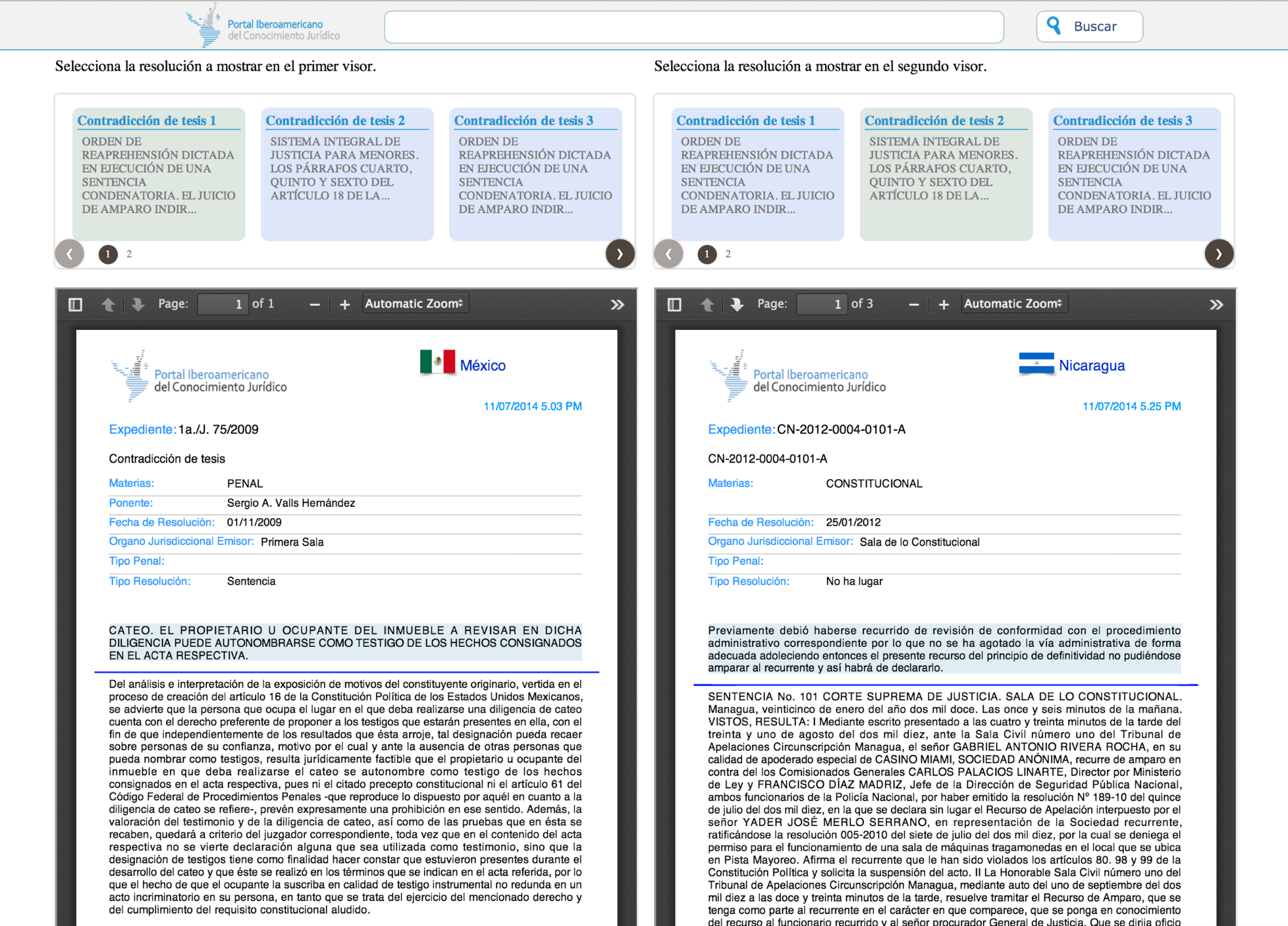 Requerimientos necesarios  
Derecho comparado

(Aquí se incluirá el DOMMIE - Comparado)
Portal Iberoamericano del Conocimiento Jurídico - PICJ
Requerimientos necesarios  
II. Totalidad de atributos

Es necesario que la información relativa a las resoluciones de cada país miembro, contenga la totalidad de los atributos obligatorios especificados en el Catálogo aprobado por el grupo de trabajo en la XVII Cumbre Judicial Iberoamericana, conforme al listado siguiente:
Portal Iberoamericano del Conocimiento Jurídico - PICJ
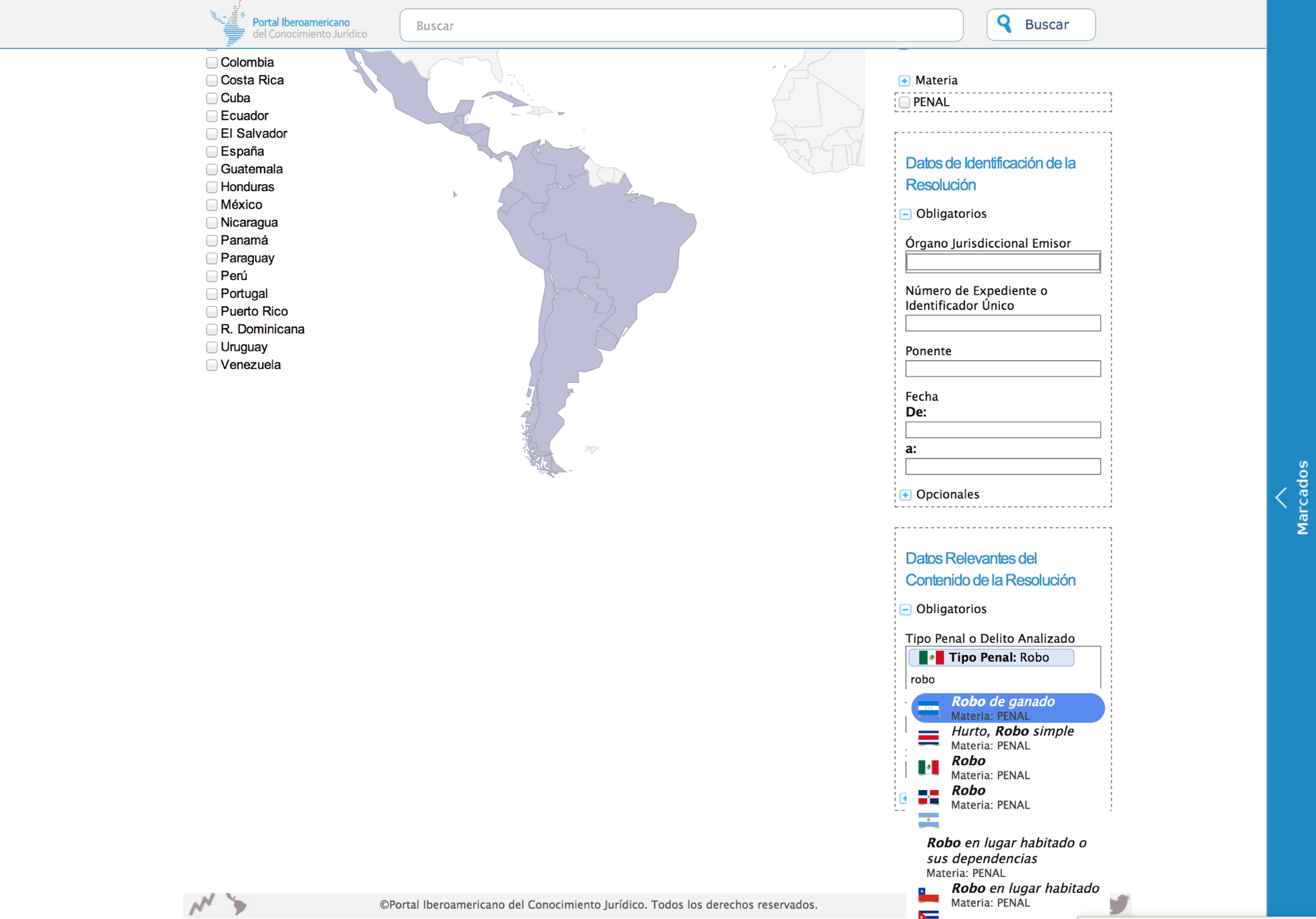 Requerimientos necesarios  
Totalidad de atributos

 (Aquí se incluirá el DOMMIE - tesauro)
Portal Iberoamericano del Conocimiento Jurídico - PICJ
Requerimientos necesarios  
III. Contenidos publicados

Revisión y validación en su caso, de los contenidos publicados en el apartado de Recursos Jurídicos.
Portal Iberoamericano del Conocimiento Jurídico - PICJ
Materia Constitucional y Resoluciones de otros Tribunales

Recopilación de información y conclusión en Materia Penal.
Se publicará el Tesauro para efectos de revisión y actualización por parte de los países miembros de la CJI, en el vínculo siguiente:
http://www.sitios.scjn.gob.mx/sites/default/files/PICJ_Tesauro.xls
Se remitirá archivo de Excel a la SCJN vía correo con los ajustes realizados por cada país.

Bases y recopilación de información para la elaboración del Tesauro en Materia Constitucional, a partir del Tesauro en Materia Penal.

Recopilación de información de Resoluciones de otros Tribunales.
Portal Iberoamericano del Conocimiento Jurídico - PICJ
OTROS PROYECTOS DE VINCULACIÓN EN EL APARTADO RESPECTIVO DEL PICJ

"Compendio de la Información relevante de fallos de la sala especializada de lo contencioso tributario de la Corte Nacional de Justicia de Ecuador" (Ecuador), y

"Portal sobre sentencias en materia de derechos económicos, sociales y culturales" (México).
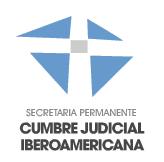 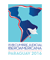 XVIII Cumbre Judicial Iberoamericana
SE DISPUSO EL ACCESO SIGUIENTE
Portal: http://www.sitios.scjn.gob.mx/portaliberoamericano/

Contacto: gacastillot@mail.scjn.gob.mx